Муниципальное общеобразовательное бюджетное учреждение гимназия № 6 г. Сочи
Отчет о реализации проекта краевой инновационной площадки 
за 2020 год
«Модель управления ценностно – профессиональным 
самоопределением учащихся на основе сценарного подхода»»
2019 г.
Задачи  проекта:
Осуществить анализ российских и зарубежных исследований по проблематике проекта.
Разработать нормативно-правовое, организационно-управленческое обеспечение проекта.
Создать инфраструктуру для  модели.
Разработать научно – программное  и учебно-методическое обеспечения модели.
Внедрить модель управления ценностно – профессионального самоопределения учащихся на основе сценарного подхода.
Расширить сеть социальных партнеров для организации профессиональных проб. 
Распространить опыт реализации проекта в другие образовательные организации.
Инновационность
Создание условий для реализации модели
Модель управления ценностно – профессиональным самоопределением учащихся на основе сценарного подхода
Функции управления
Блок целеполагания
Администрация гимназии, творческая группа учителей,, сетевые партнеры, родительская общественность
Анализ непродуктивных сценариев учащихся
Определение комплекса мер коррекции непродуктивных сценариев
Анализ и планирование
Определение тактических,  стратегических целей по  организации деятельности
Содержательный блок
Психолого-педагогическая поддержка
Индивидуальное консультирование; Профдиагностика; профконсультирование; Профтренинги, Сопровождение индивидуальной траектории профессионального самоопределения учащихся
Методическая поддержка
Обучение педагогов, Обеспечение методическими пособиями, Разработка программ, методических рекомендаций, сценариев профориентационных мероприятий.
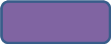 Педагогическая поддержка
Учебная детальность, внеурочная деятельность, внеучебная деятельность, дополнительное образование
Реализация
Информационная поддержка
Информирование всех участников образовательного процесса, использование возможностей соцсетей, сайт гимназии, работа ср СМИ
Организационный блок
Формирование нормативно-правовой базы
Определение сетевых партнеров  из числа организаций и предприятий города
Создание условий, определение механизмов взаимодействия с партнерами
Материально –техническая поддержка
Контрольно-рефлексивный блок
Контроль
Проведение мониторингов в соответствии с разработанными критериями
Отслеживание дневников профессионального самоопределения учащихся
Кружки и секции различной направленности;
 - профессиональные пробы.
Педагогическая поддержка
Мероприятия профориентационной направленности;
Психологическая диагностика и психологические тренинги
Программы психолого-педагогического сопровождения
«Тропинка к своему Я»
«Правовой клуб «Успех»
Использование технологии погружения в предметах учебного плана
Схема использования сценарного подхода
Диагностика профессиональных предпочтений
Индивидуальная траектория профессионального самоопределения
Индивидуальное консультирование
Определение сценариев профориентационной работы
Составление маршрута реализации сценария
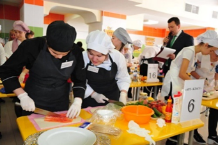 Диагностика, оценка результатов и  корректировка целей  для реализации следующего сценария
Разработка следующего сценария
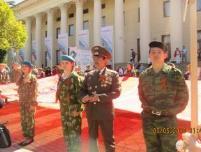 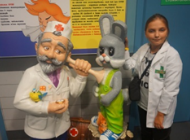 [Speaker Notes: Это позволит обеспечить оказание  адресной помощи обучающимся
 в   построении индивидуальной траектории профессионального
 самоопределения учащихся (тьюторская поддержка).]
Сетевое взаимодействие
Психолого-педагогическое сопровождение самоопределение детей
ЦПДК
Школьный центр дополнительного образования «РОСТок»
(кружки и секции различной направленности (ЦДО)
Лаборатория возможностей (профориентационный практкум)
СИБ
Центр занятости населения г. Сочи
Общественная организация «Форма жизни»
Информирование;
профтестирование;
профбеседы
профтренинги
Учреждения СПО, ВПО
Дни открытых дверей
Совместные встречи
Организации г. Сочи
«Профессиональные пробы»
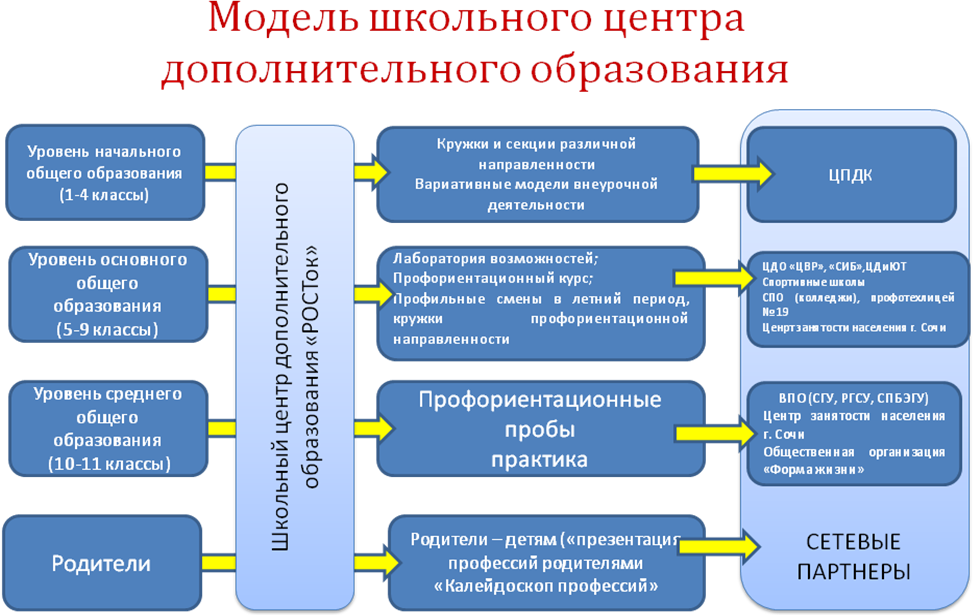 IV Региональный чемпионат «Молодые профессионалы» WorldSkills Russia
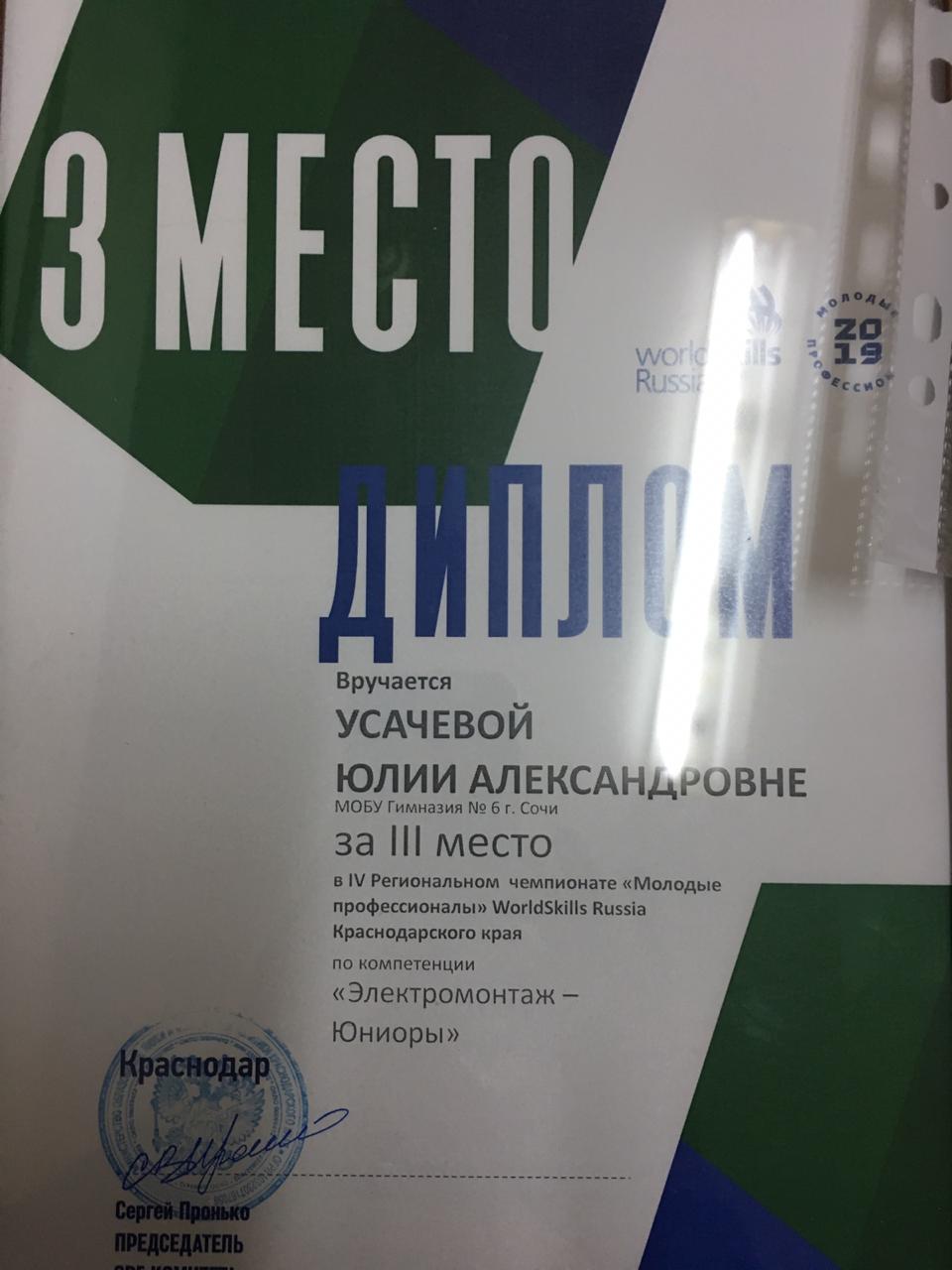 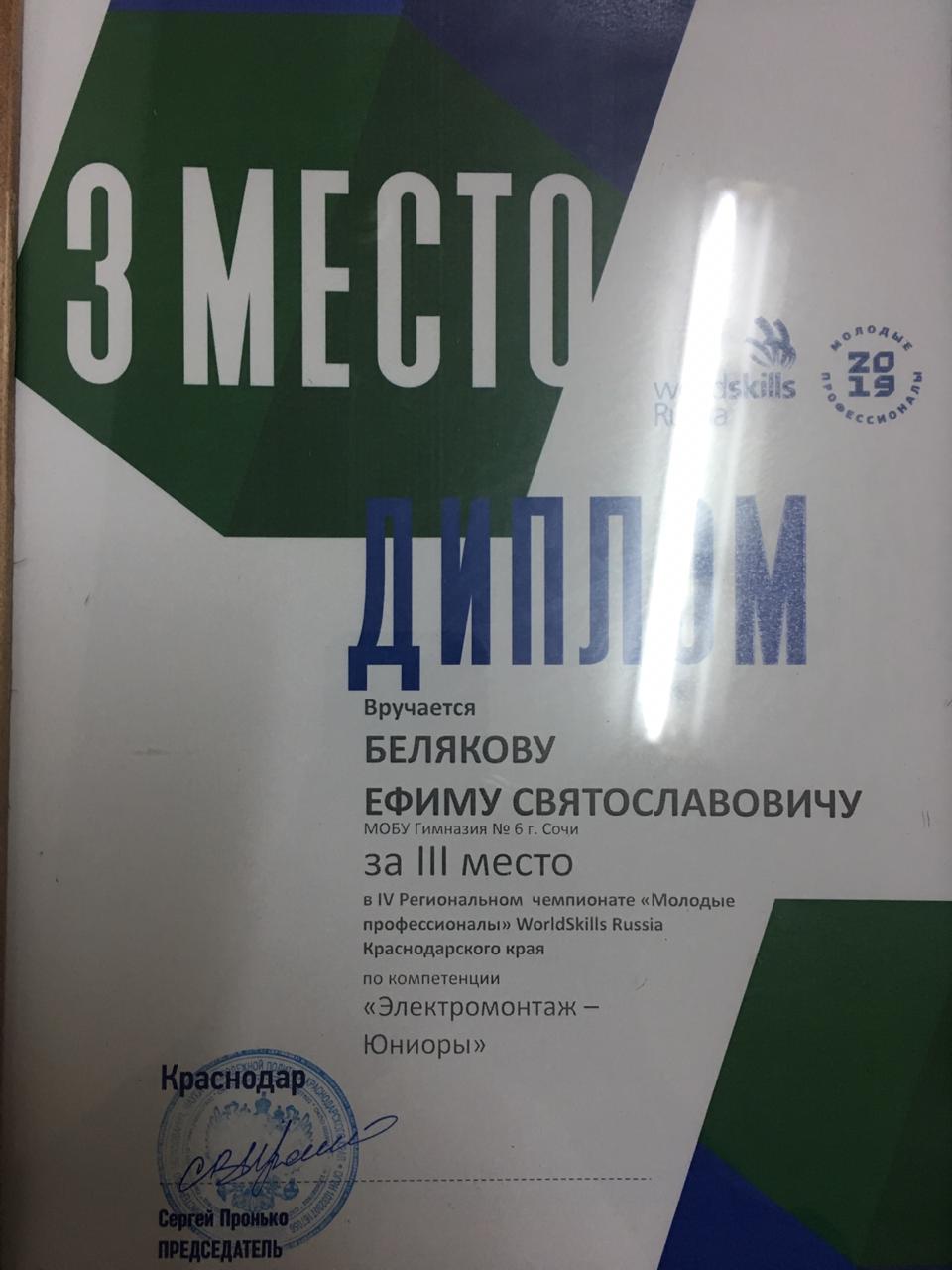 Диссеминация опыта
Всероссийский образовательный форум «Управление качеством образования в условиях реализации национальной образовательной инициативы».
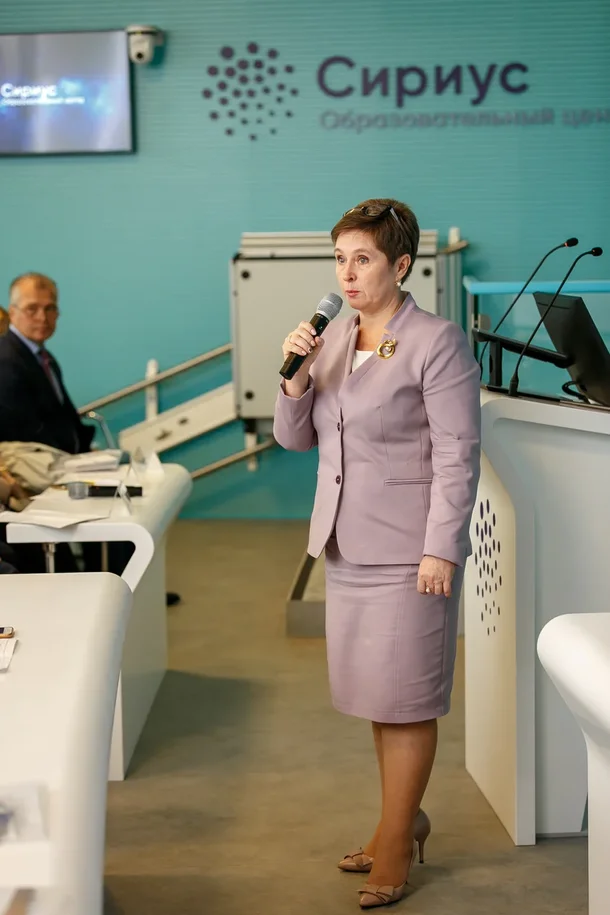 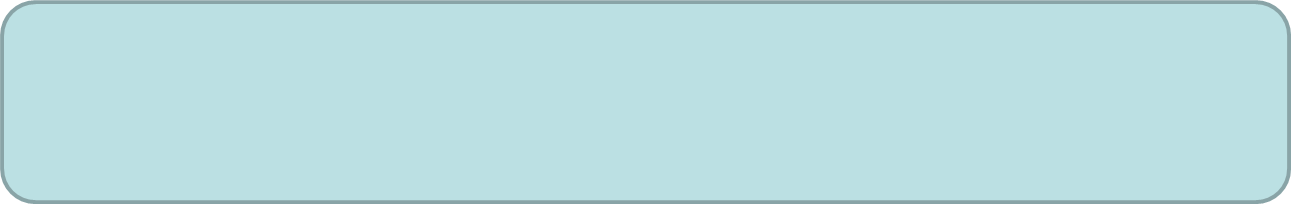 Организаторы
Редакция журнала 
«УПРАВЛЕНИЕ 
КАЧЕСТВОМ 
ОБРАЗОВАНИЯ: 
теория и практика эффективного администрирования»
Гимназия № 6, г. Сочи
Лицей № 410, г. С. - Петербург
Участники
Руководители образовательных учреждений г. Сочи, Ростовской области, Санкт-Петербурга, Казани, Новосибирска, Ульяновска, Астрахани, Югорска (ХМАО-Югра) и др. регионов РФ.
Диссеминация опыта
Организация сетевого взаимодействия при организации профориентационной работы
Школы (в т.ч. РФ)
Организации дополнительного образования
Организации среднего и высшего профессионального образования
Центр занятости населения 
Предприятия
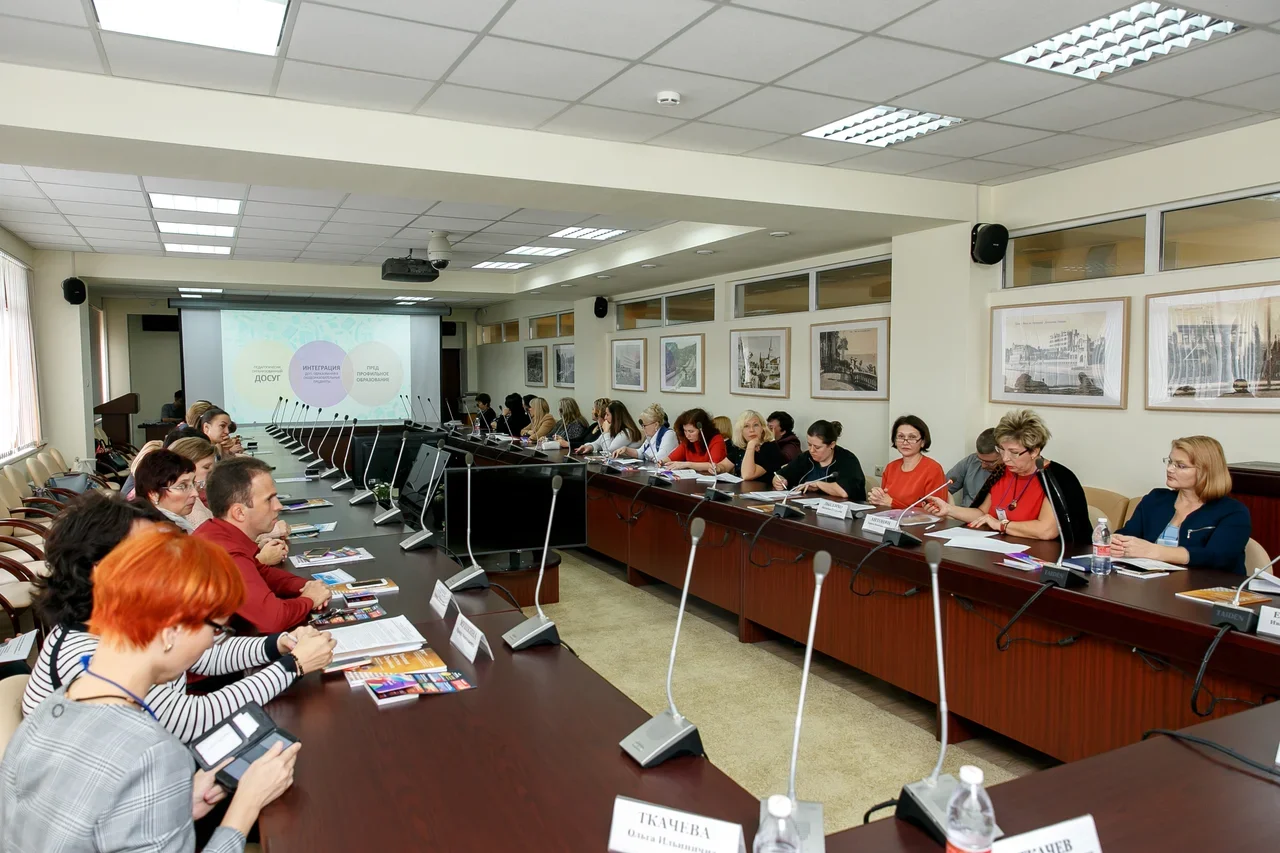 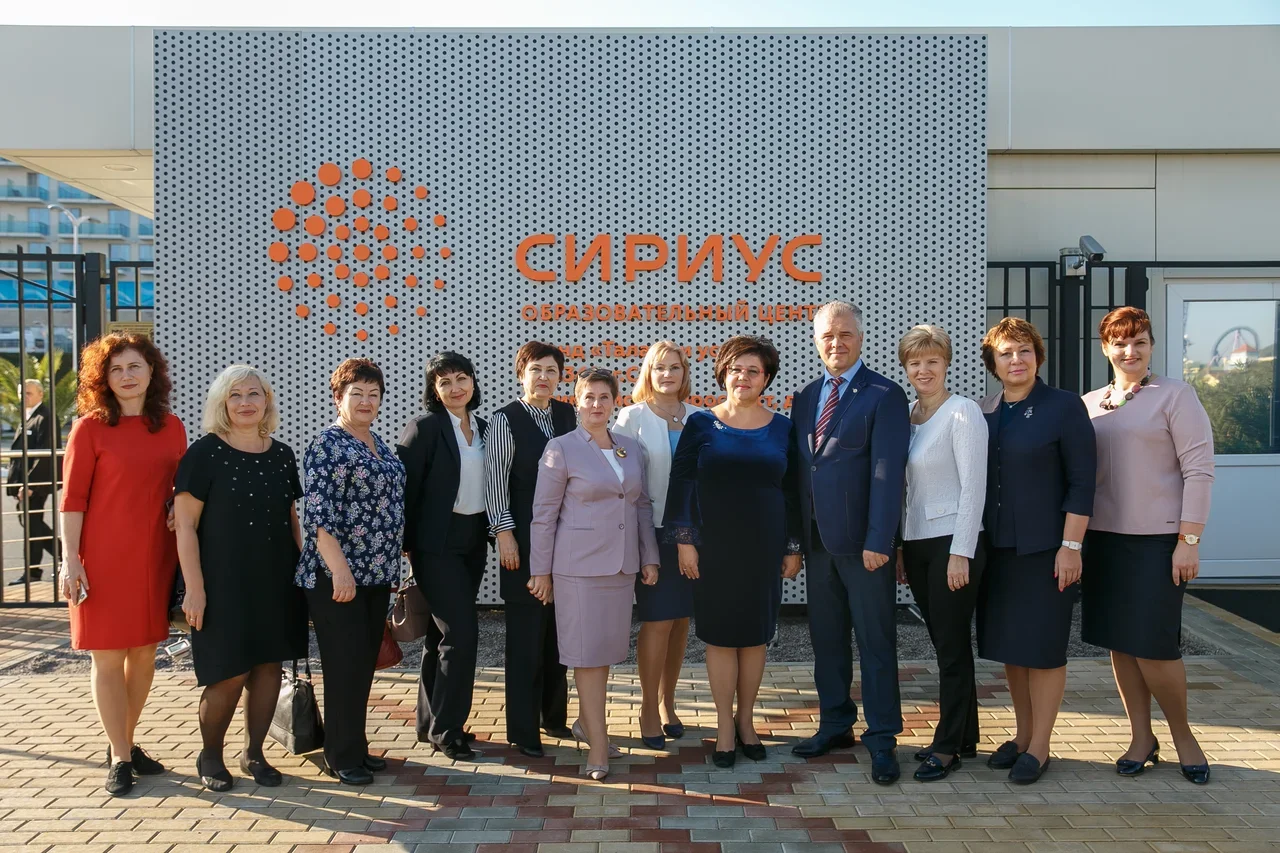 Диссеминация опыта
Проведение семинара – практикума для руководителей ОО города Сочи «СОЗДАНИЕ ИННОВАЦИОННОЙ МОДЕЛИ ТЕХНОЛОГИЧЕСКОГО ОБУЧЕНИЯ В ШКОЛЕ»
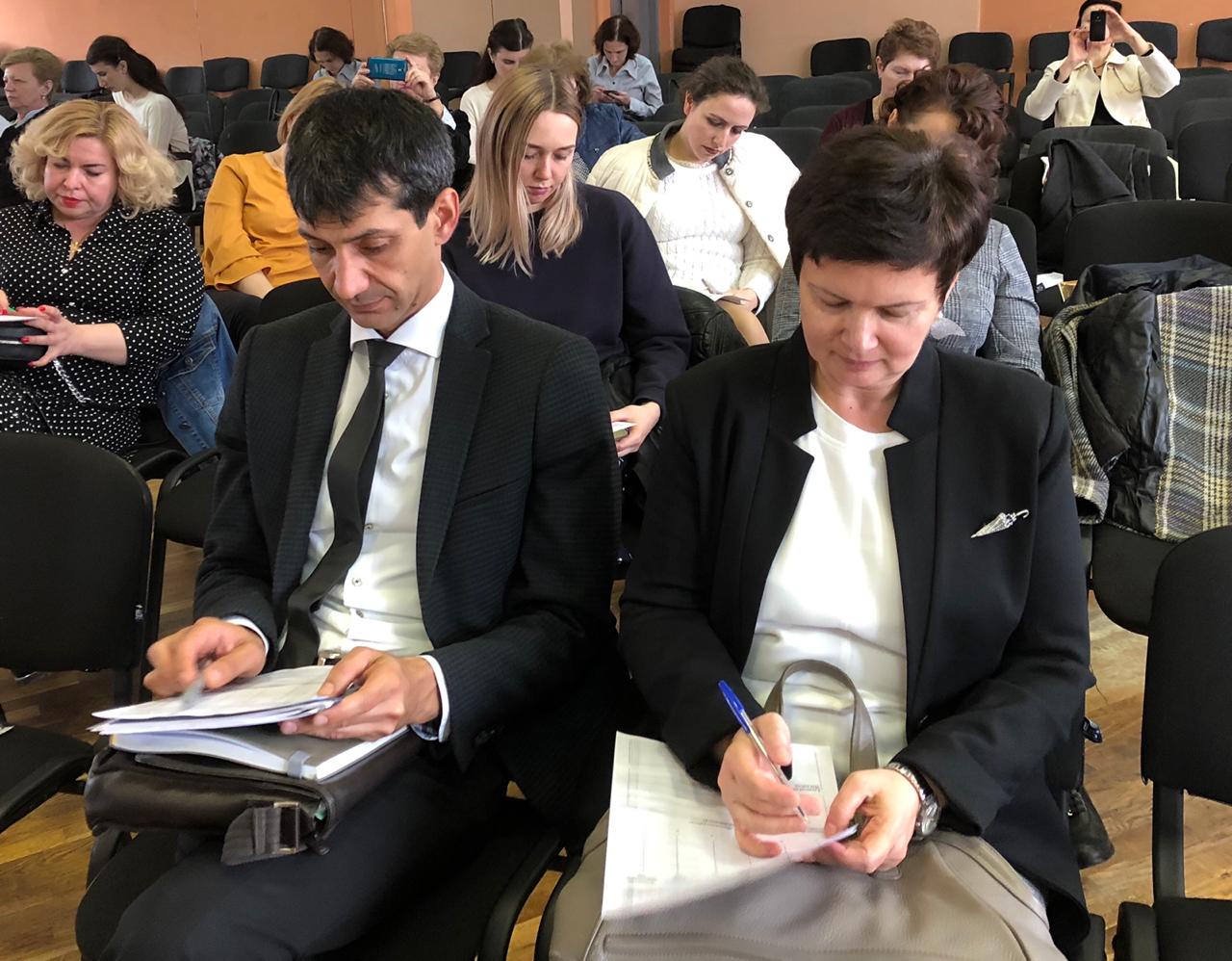 ВТОРОЙ ДЕНЬ РАБОТЫ СЕМИНАРА-ПРАКТИКУМА(на базе Сочинского профессионального техникума)
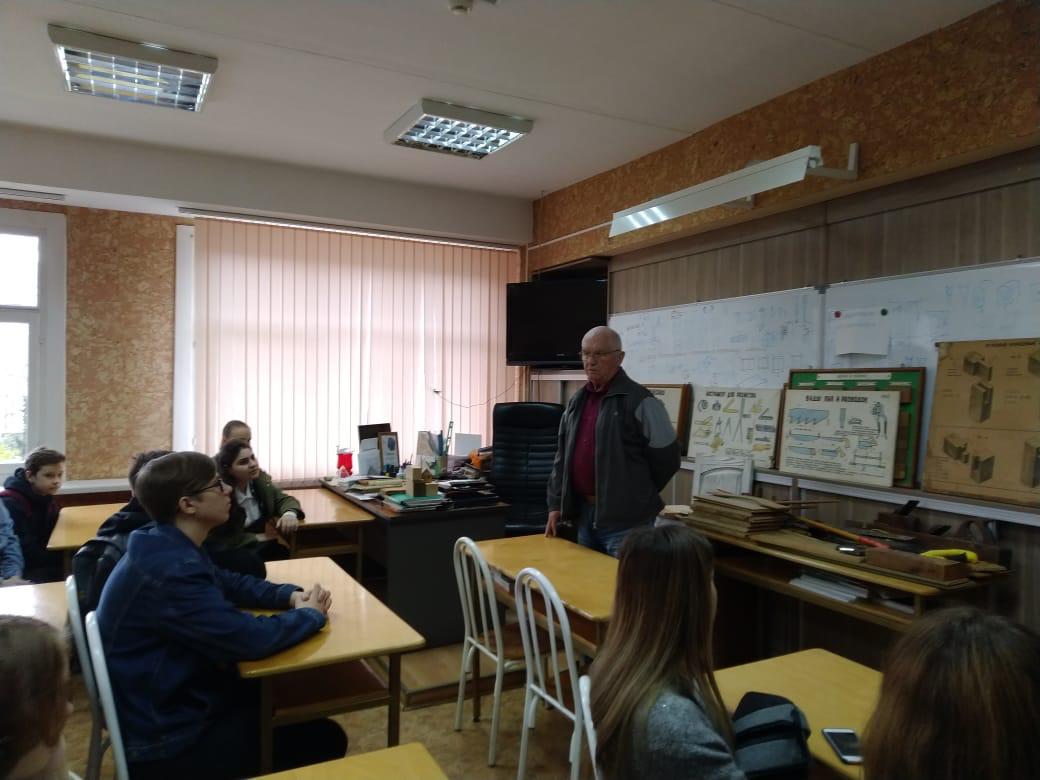 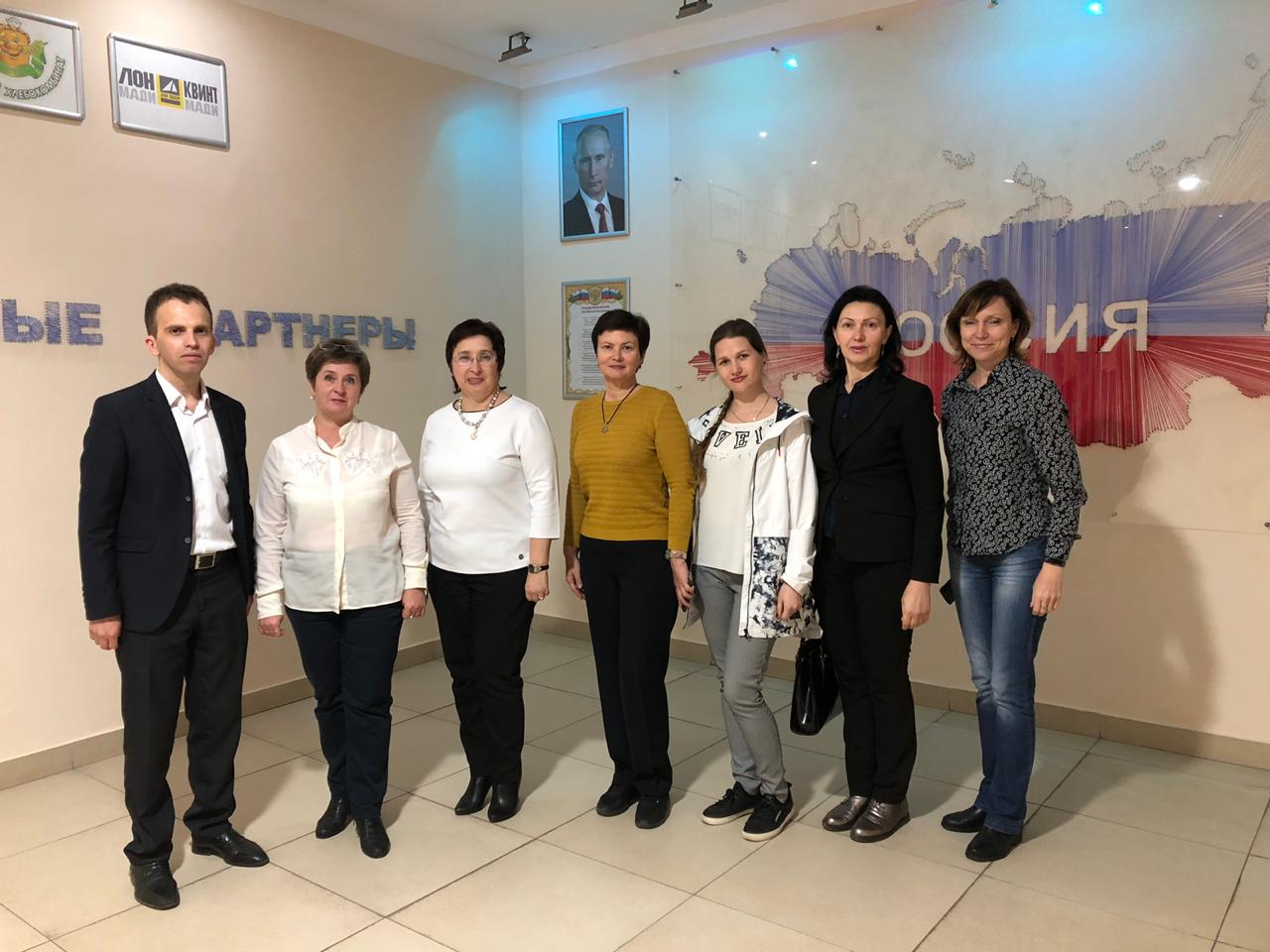 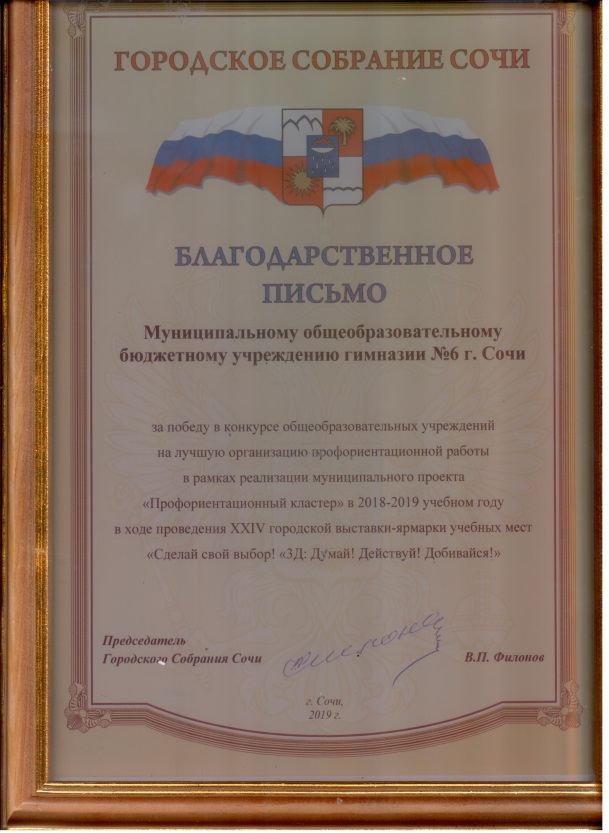 Наши достижения
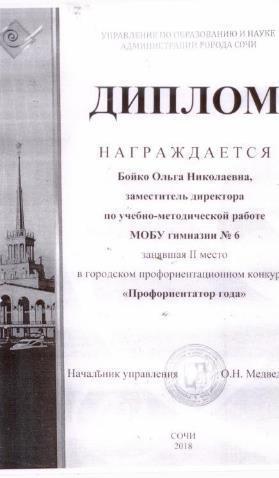 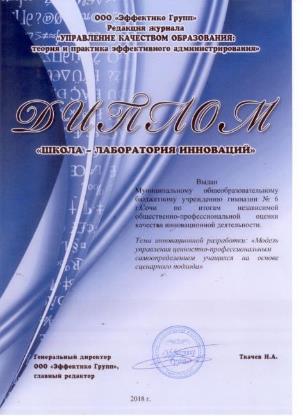 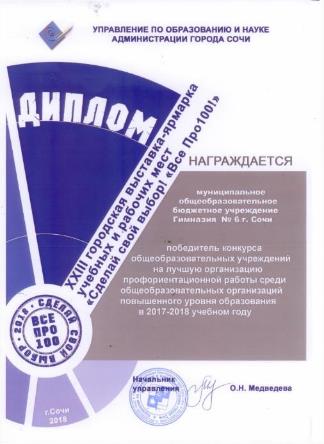 Конкурс 
педагогических 
практик
Профориентационные 
практики гимназии 
признаны в числе лучших в России
Наши достижения
Публикация материалов проекта
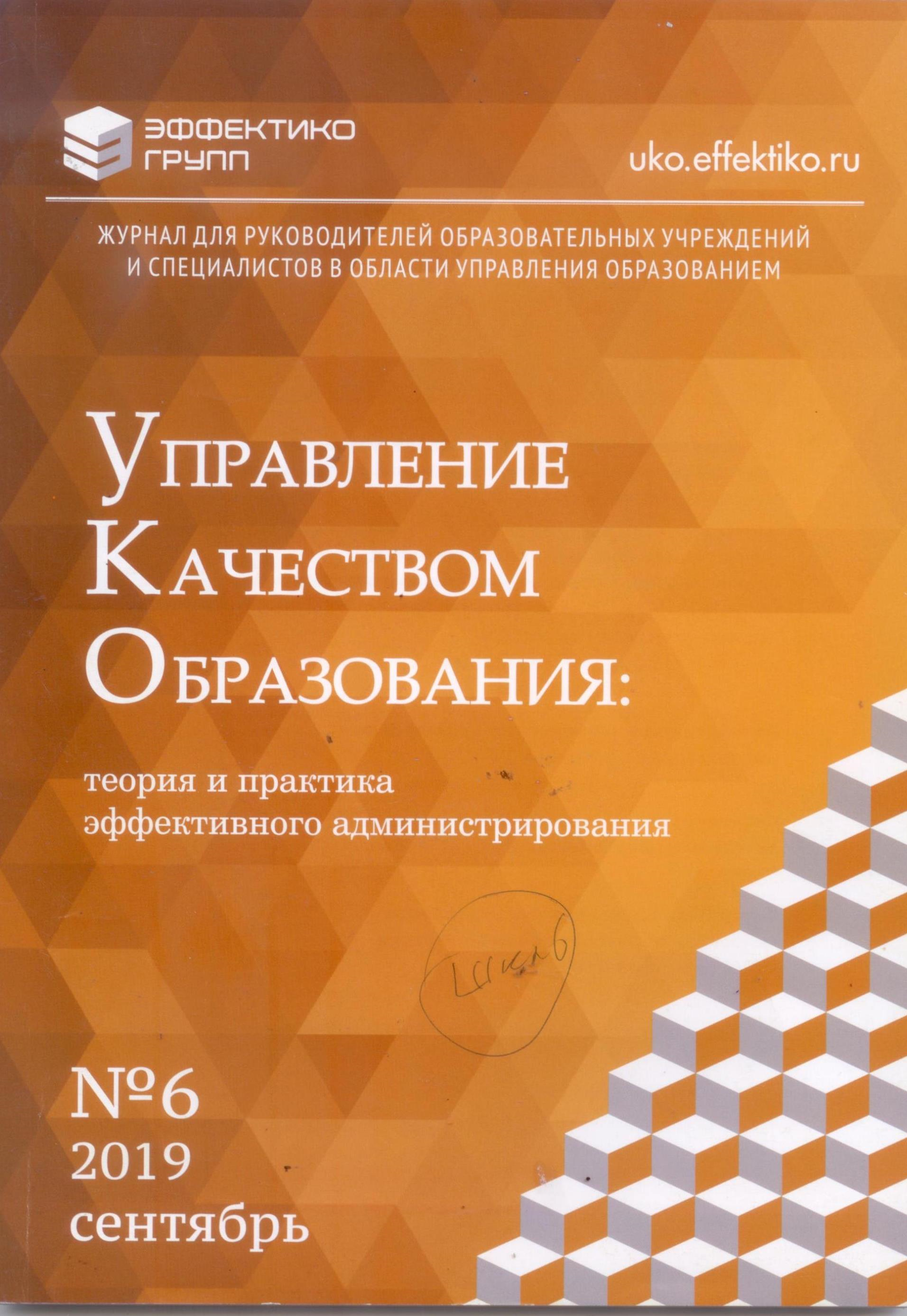 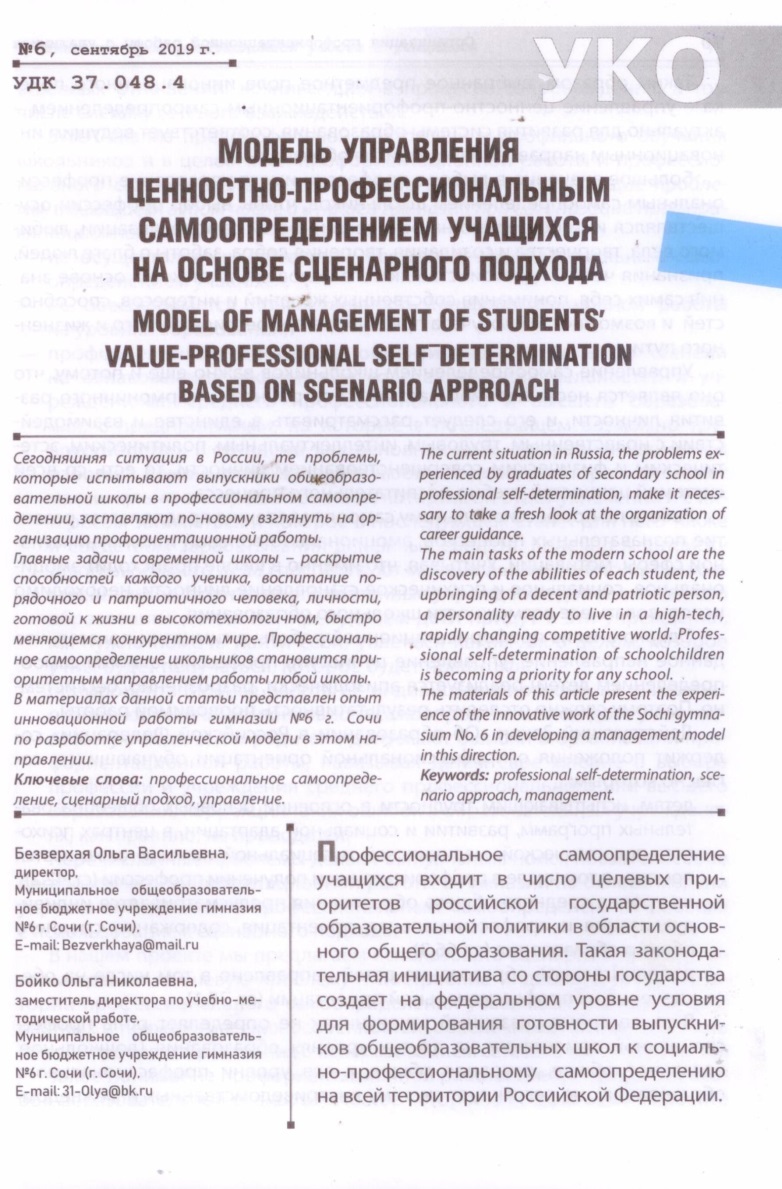